.
Bridgemere CE Primary School          Class: 4       Term : Autumn Term
History - Crime and Punishment through the ages
English
Maths
Class story:  Holes by Louis Sachar
Reading:
Hansel and Gretel – Neil Gaiman
Macbeth – William Shakespeare 
Romeo and Juliet – William Shakespeare
The Highway Man – Alfred Noyes 
Writing:
Dairy entry
Poetry
Persuasive letter
Narrative
Place value

Four Operations (+ - x /)

Problem solving

Reasoning

Real life context maths



Coding and Online Safety  

Spreadsheets
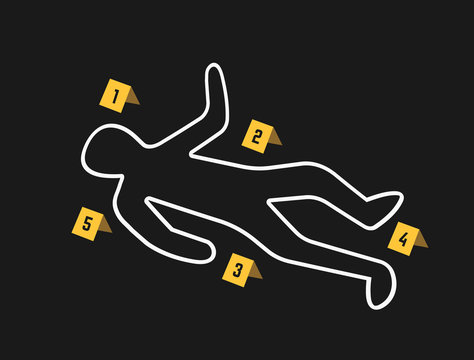 Computing
Art/D&T
2D Drawing to 3D Making
Explore how 2D drawings can be transformed to 3D objects. Work towards a sculptural outcome or a graphic design outcome
Mechanical Systems
Pulleys and gears


Mechanical Systems
Science
R.E/Spiritual and Moral
Living Things and Their Habitats
Flowering plant reproduction
Ways that plants produce Asexually
Life Cycles – Insects and Amphibians, Mammalian and Bird Life cycles
 Materials and their Properties
Sound proofing
Electrical Conductivity
Recycling
Life as a journey 
Advent 
Multi-Faith – Hinduism, Islam, Judaism, Sikhism
P.E
Geography
History
Football
Tag Rugby
Hockey
Handball
Understand what each case study believed about crime and punishment and recall some methods of punishment that were popular in these eras: 
o Roman Britain
o Anglo-Saxon Britain
o Tudor Britain
o Victorian Britain
o World War Two (at home and on the frontline)
o Modern Britain (today).
.
Geography of Shrewsbury
Understand the importancxe of the River Servern to the local community. Using 4/6 figure grid references and tracing the river back to the source.
Music
Getting Loopy  
Code Breakers
French
Recap on colours, numbers, simple phrases.

Project one:
Looking at shapes and using positional language.